BÀI 16: M m    N n
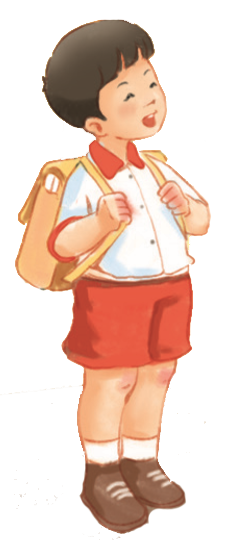 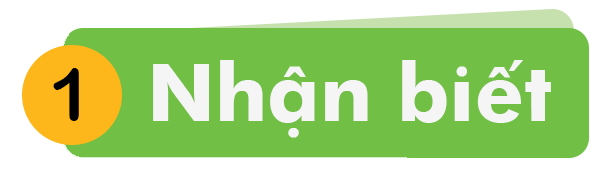 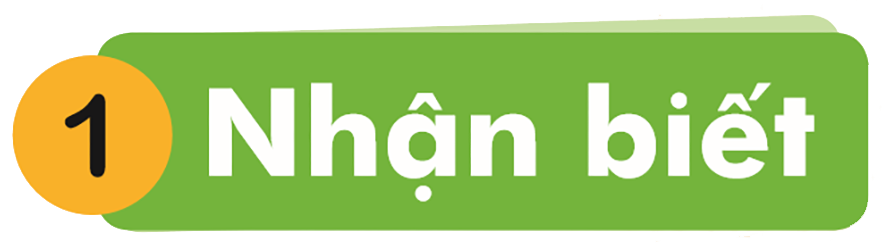 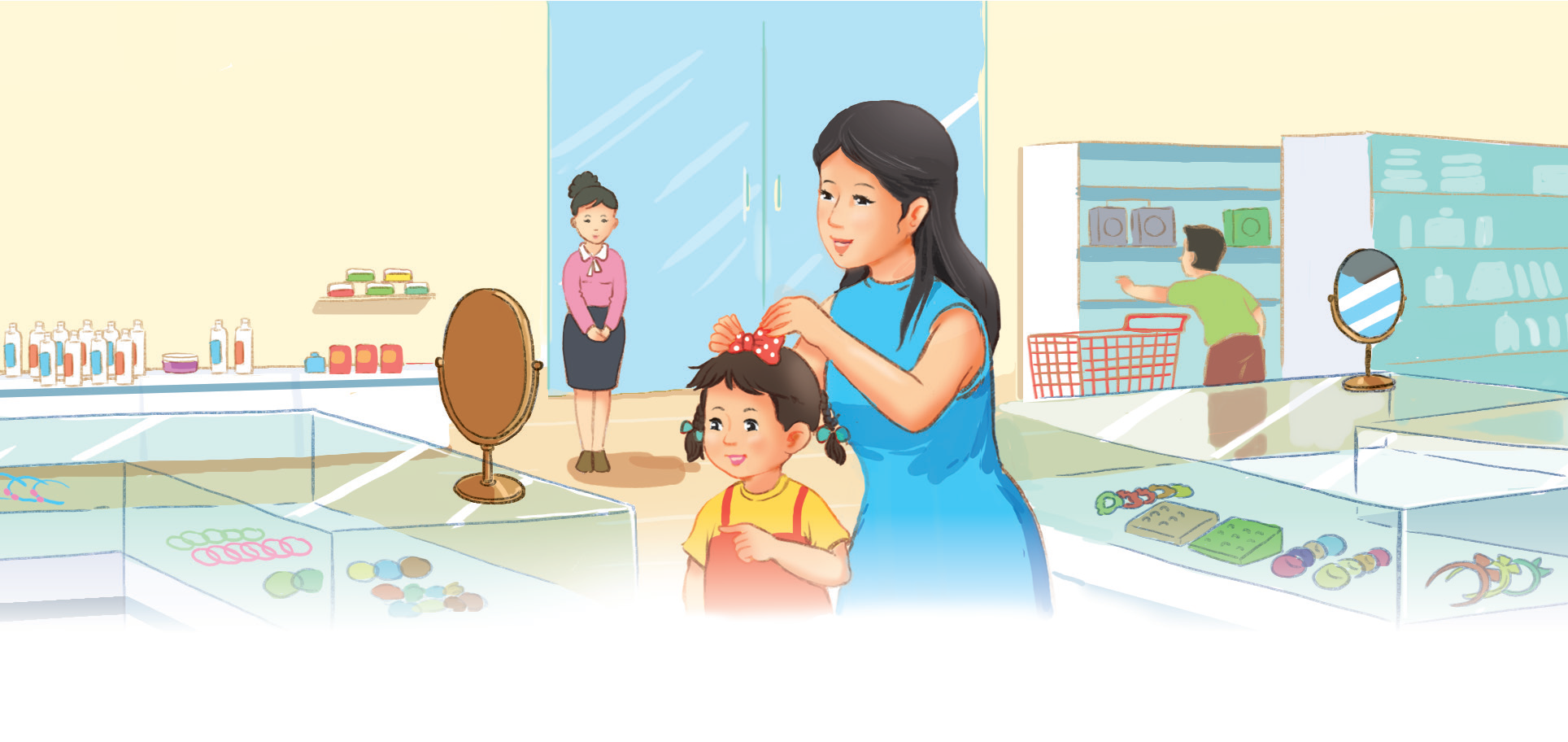 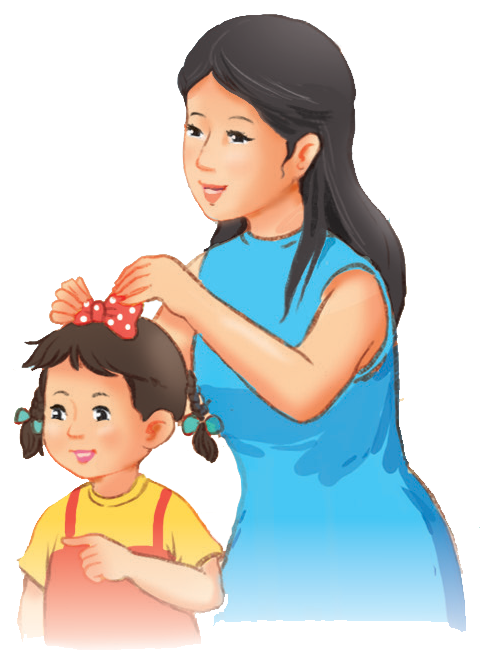 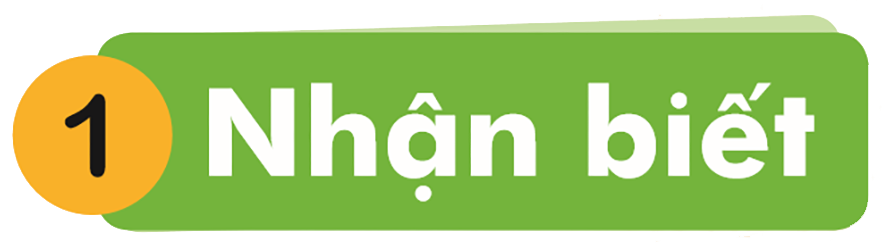 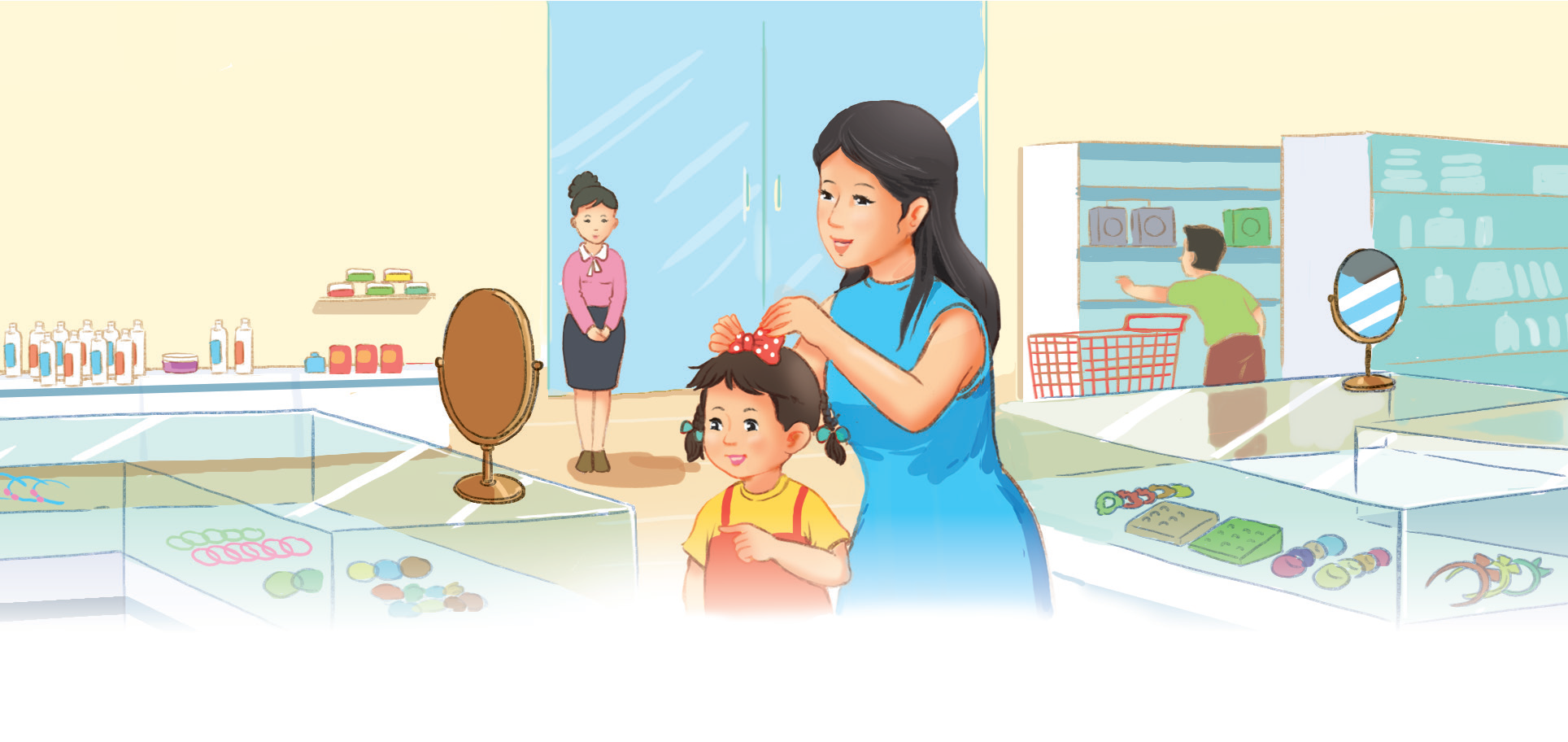 Mẹ mua nơ cho Hà.
M
m
n
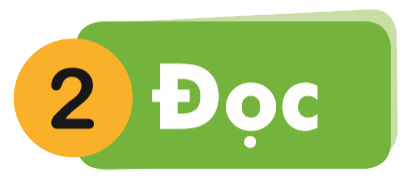 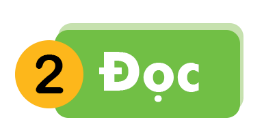 m
n
n
ơ
e
m
n
nơ
mẹ
m
na
nề
n
n
má
m
n
nở
mỡ
m
mẹ
m
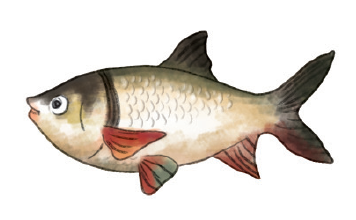 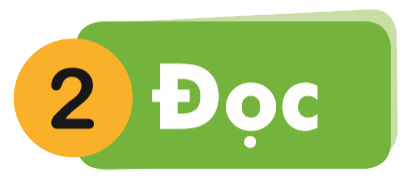 m
cá mè
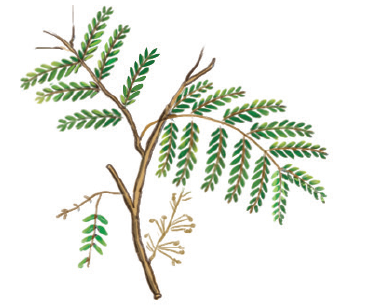 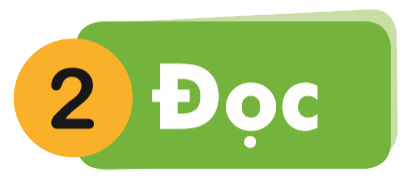 lá me
m
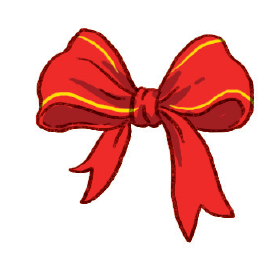 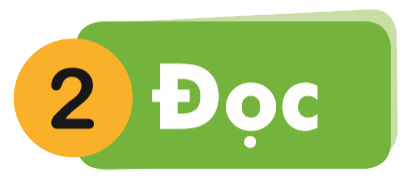 n
nơ đỏ
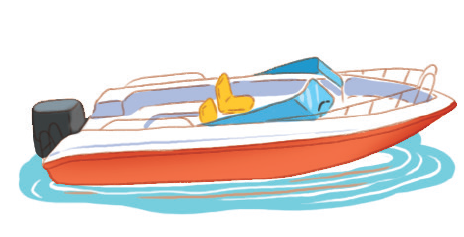 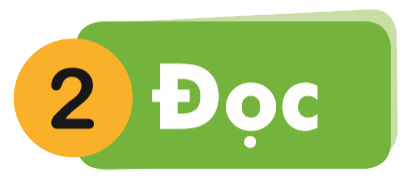 ca nô
n
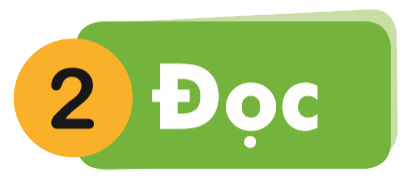 cá mè
ca nô
lá me
nơ đỏ
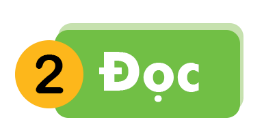 m
n
n
ơ
e
m
n
nơ
mẹ
m
na
nề
n
n
má
m
n
nở
mỡ
m
mẹ
m
lá me
ca nô
cá mè
nơ đỏ
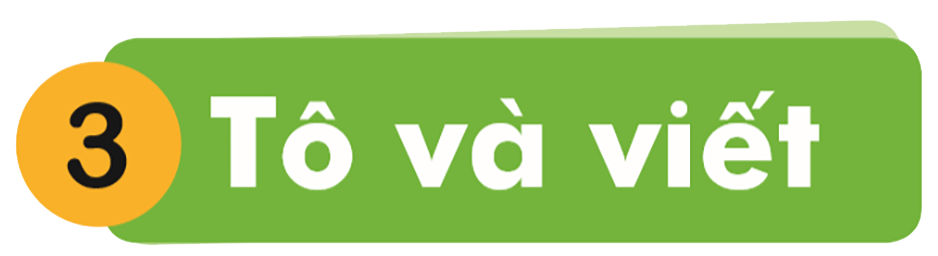 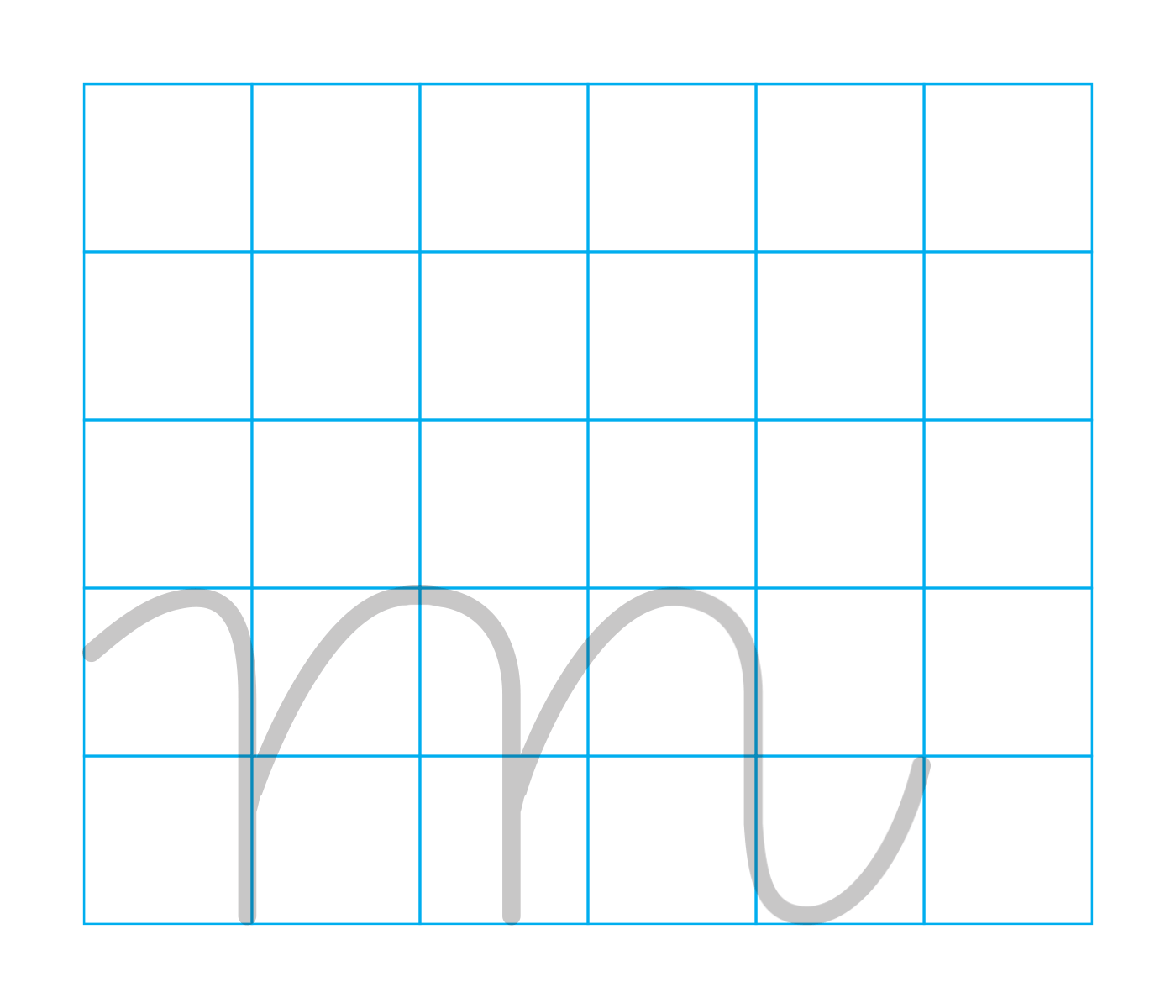 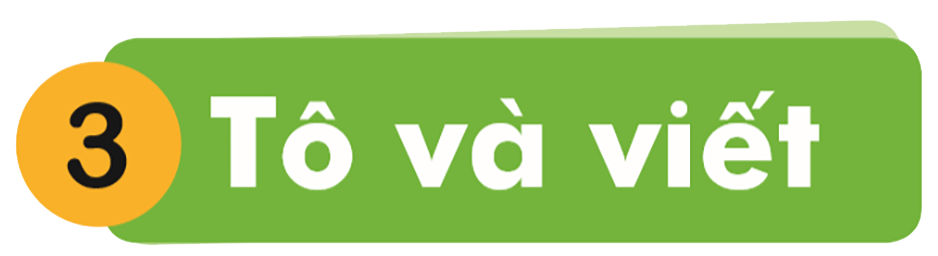 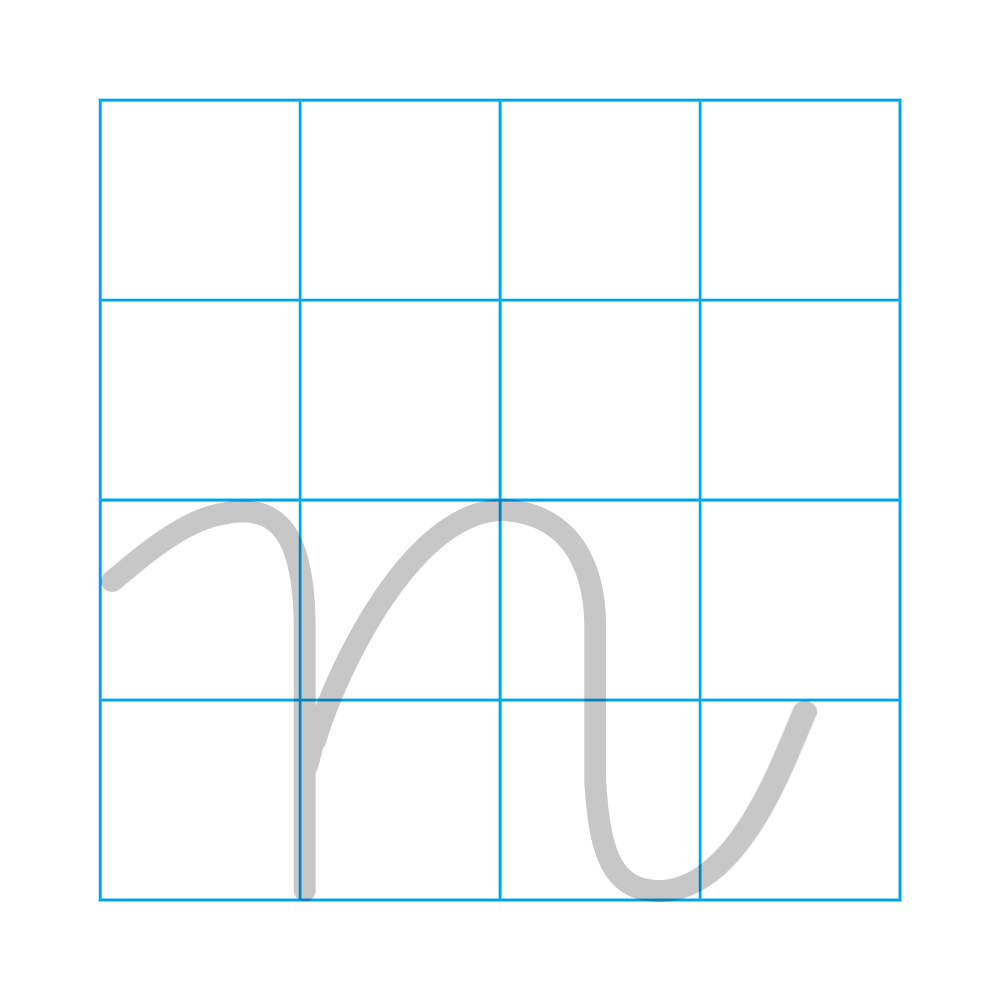 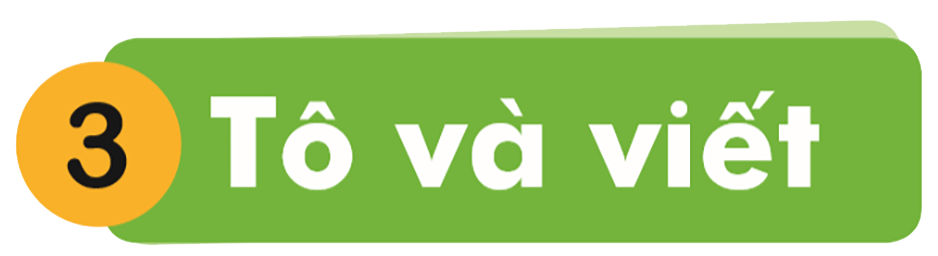 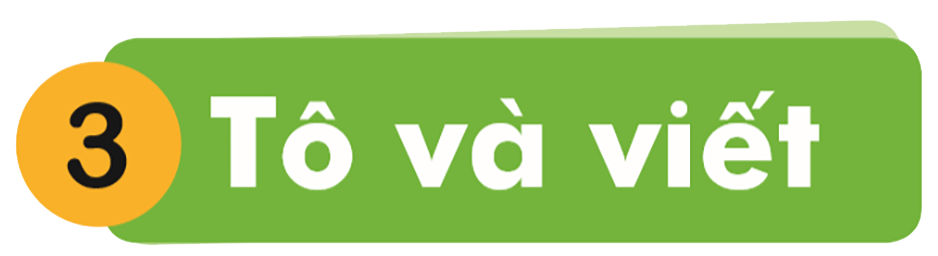 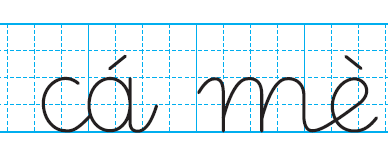 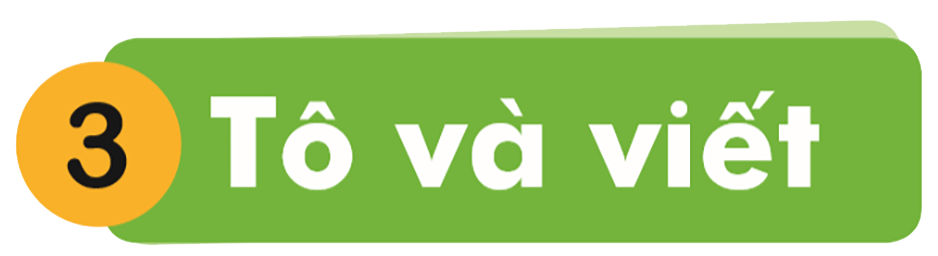 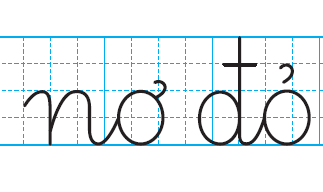 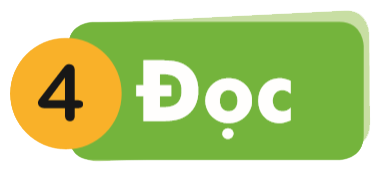 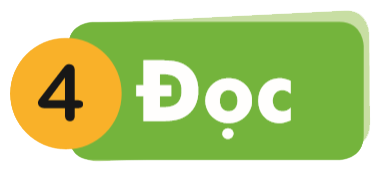 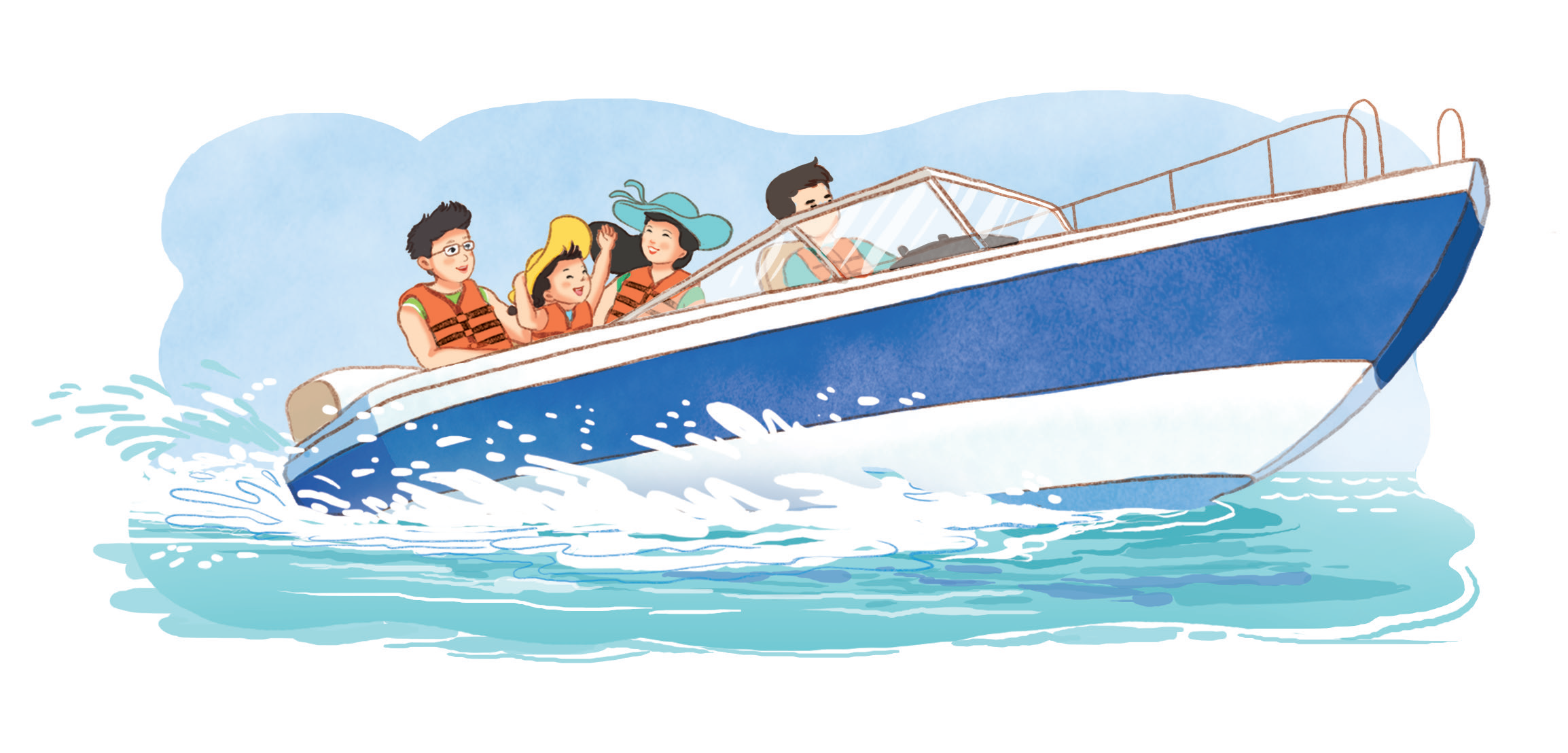 m
n
Bố mẹ cho Hà đi ca nô.
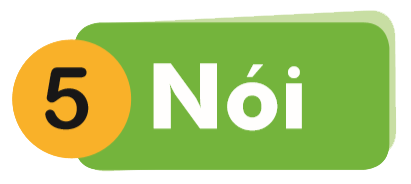 Giới thiệu
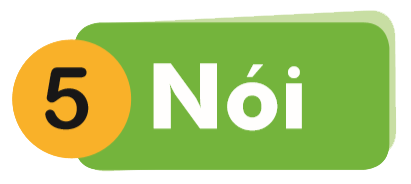 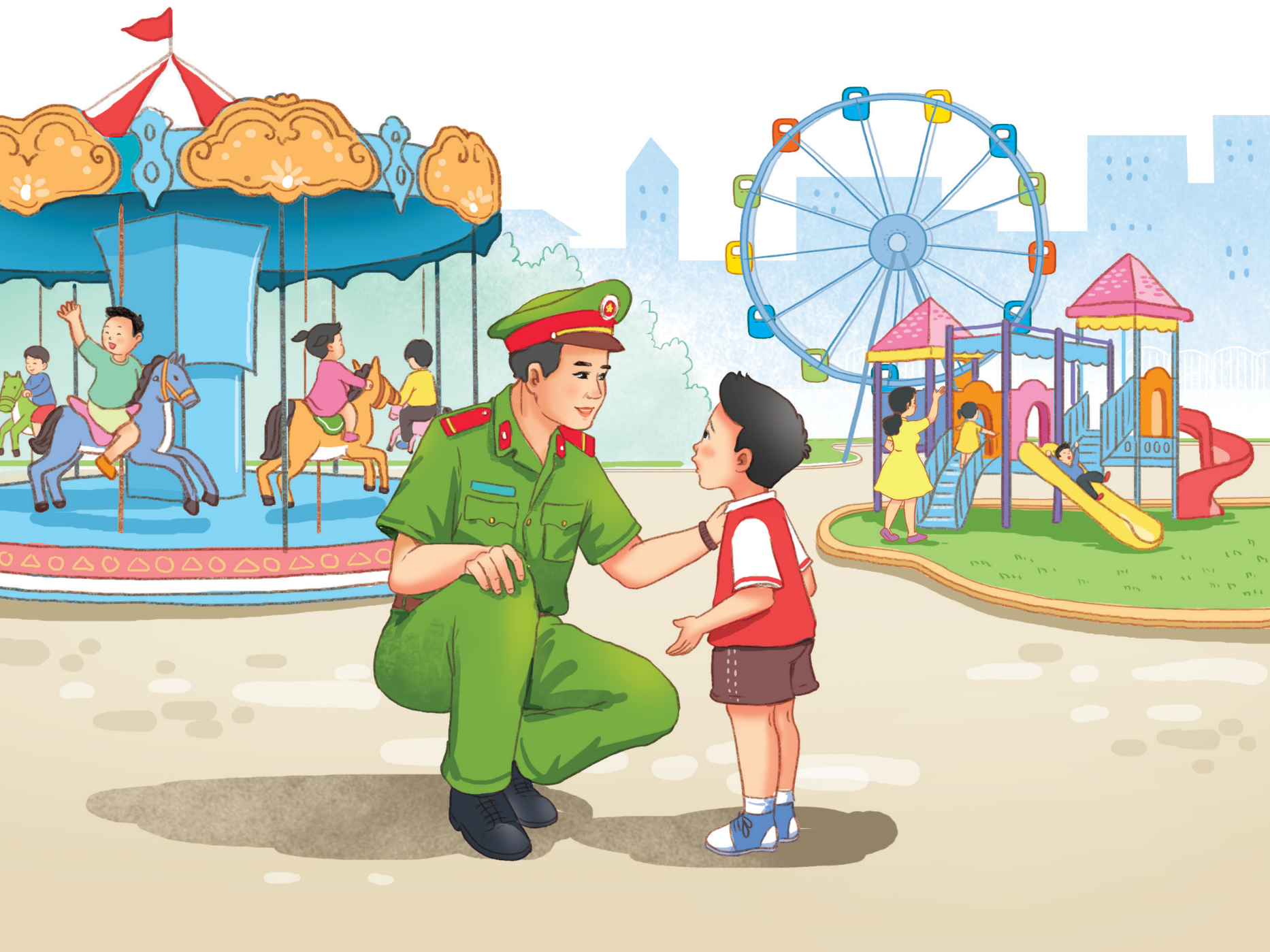 CỦNG CỐ 
BÀI HỌC
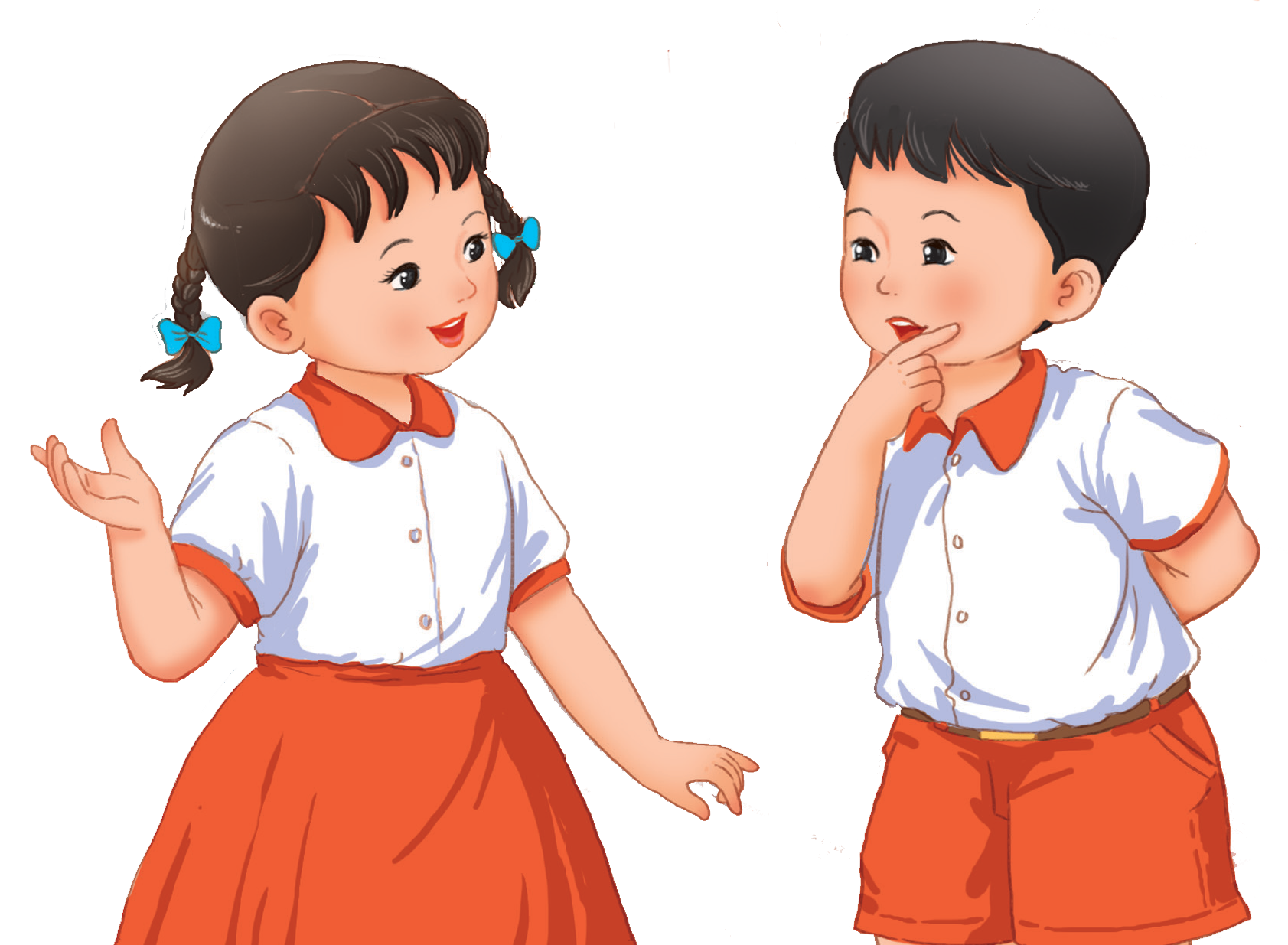